kmeans混合精度计算研究
赵祎
2022年9月20日
浮点数格式
FP16
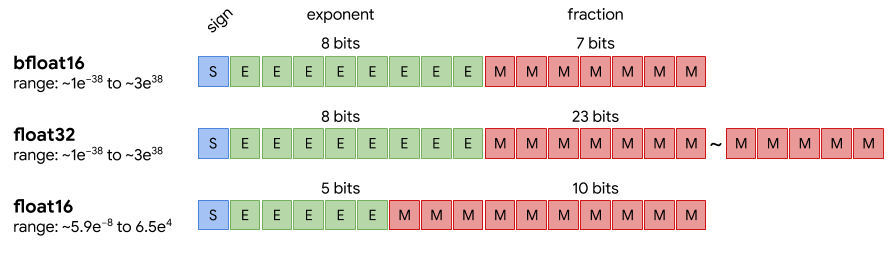 FP32
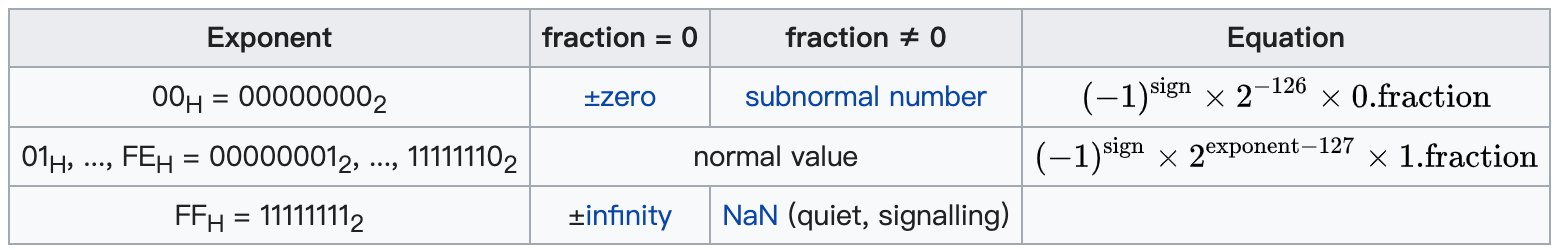 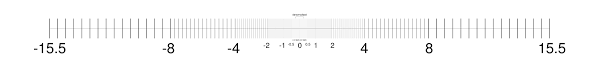 SW26010P:
单/双精度浮点：14TFLOPS
半精度浮点      ：56TFLOPS
2
Kmeans求解
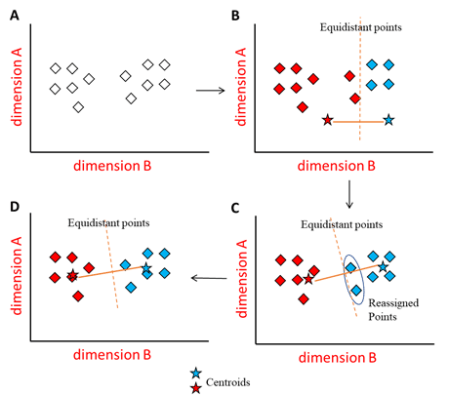 迭代法求解：每次迭代分为两步
1.赋值：每个样本寻找距离最近的聚类中心（向量间距离计算）
	
2.更新：平均相同类内的样本，以获得新的聚类中心（均值计算）


终止条件：达到预定的迭代步数或样本-中心平均距离小于阈值


混合精度方案：
计算向量间距离时使用半精度（距离的比较对于精度不敏感且计算耗时大）
计算均值需要累加时使用单精度（对性能影响小，规避FP16表示间隔问题）
float2half, half2float转换代价较小
Kmeans问题：无监督样本聚类（图中类别数和数据维度均为2）
3
结果展示
计算对于精度的敏感度分析
1.相对误差
2.样本-中心平均距离
3.聚类准确率
4
地理数据可视化浏览系统
初始系统仅支持图像的叠加浏览，需要添加计算功能
需求分为图像处理脚本和深度模型推理两类
目前已走通图像处理脚本流程
计划先完成功能的搭建，后续再进行流程和展示的优化
5
谢谢！
赵祎
2022年9月20日